How to Strengthen Farmer Seed System Resilience
Tom Remington
Catholic Relief Services
TOPS Workshop Washington DC
November  14, 2012
Making Resilience Relevant
The resilience debate has been dominated by an abstract discussion about how aid agencies should describe their work. In order to give more meaningful support to people whose livelihoods are precarious, far more understanding is needed about what kind of support is most effective and how this can best be delivered.
HPG Policy Brief 49  September 2012
Shocks and Stresses Impact Farmer Seed Systems
Drought
Flood
Conflict
Pests & Diseases
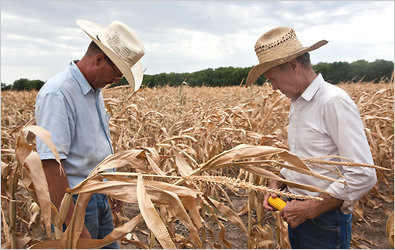 Presentation Questions
What are ‘seed systems’?
What is ‘seed security’?
What is ‘resilience’?
How can seed systems be made more resilient?
What is a Seed System?
Both botanical and vegetatively propagated
Interconnected rather than linear
Seed intimately integrated with production
Widely variable – within and between cropping systems
Women play a critical role
Seed Security Conceptual Framework
The Six Parameters of Resilience
Resilience
Resilience & Vulnerability
The ability to adapt when confronting shocks and stresses
The susceptibility to and inability to cope with shocks and stresses
Scale and Scope
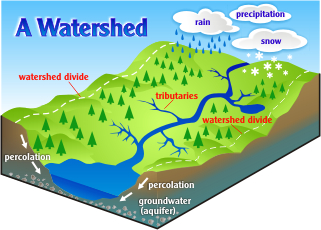 Productivity
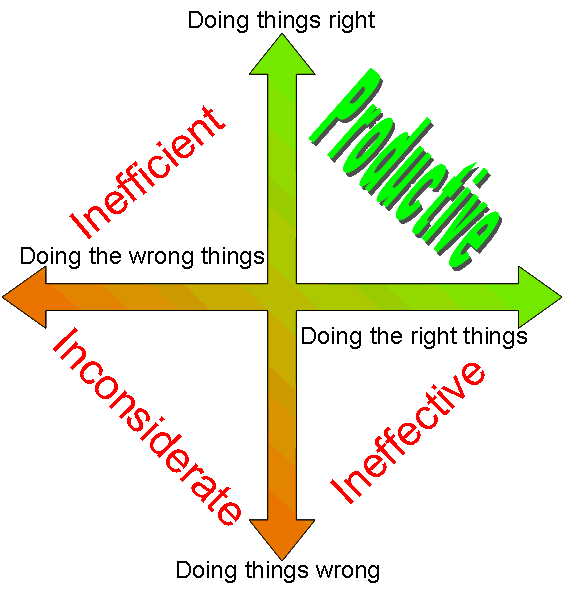 Sustainability
Trends
Diversity
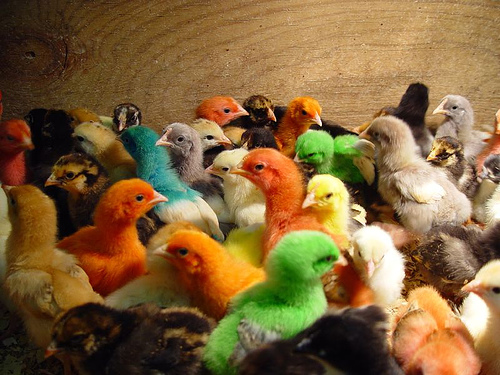 Stability
Shocks
Equity
Intra-Household
Inter-Household
Gender
Autonomy
Independence
Self Sufficiency
Freedom
Choice
Understanding Seed Systems
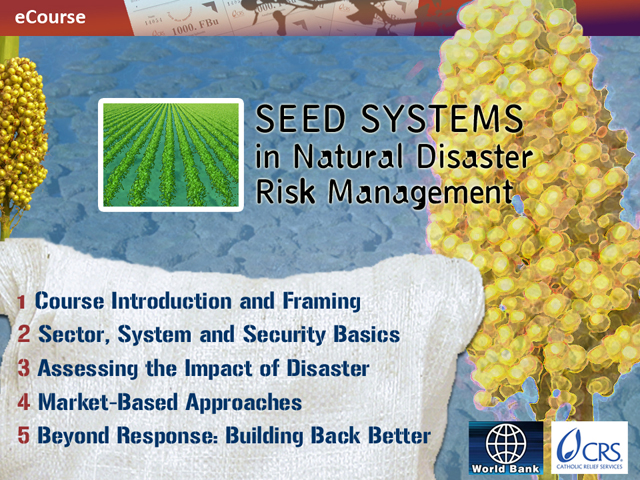 Seed System Security Description & Diagnosis
Productivity & Sustainability
More than Varieties & Seed
Fertilizer Use
Integrated Nutrient Management
Irrigation & Drainage
Pest & Disease Control
Storage
Marketing
Diversity & Stability
Farming System
Integrated crops and animals
Cropping System
Multi- & inter-cropping
Variety
Addition & substitution 
Seed
Ensuring multiple sources
Equity & Autonomy
Farmers at the center as seed managers
Farmer customer segmentation
Critical role of women
Access & choice:
Own saved seed
Social network
Market
Commercial
Supporting and Empowering Farmer Seed Managers
Once farmers have the variety, the economic gains from using certified seed of the self pollinated crops usually does not justify the investment.  Moreover, certified seed is not always better quality than the seed reproduced by a farmer 
	(Almekinders & Louwaars, 1999)
Conclusions
Resilience is the right approach
There is a need to go beyond defining to applying resilience in practice
Strengthening seed systems can increase resilience
Resilience needs to be applied to other agricultural subsectors